SAMOSTALNIKاسم
Slike prikazujejo:
تصاویر نشان می دهند:
OSEBE (ženska, zdravnik),
افراد
ŽIVALI (pes),
حیوانات
RASTLINE (roža)
گیاهان
PREDMETE/STVARI (dežnik, okno, sadje).
اشیاء/چیزها

Besede, ki poimenujejo osebe, živali, rastline, predmete/stvari in pojme, so samostalniki.
کلماتی که برای افراد حیوانات گیاهان اشیاء / چیزهاو مفاهیم نام گذاری می شوند را اسم گویند.
Poimenujmo slike.
نام گذاری تصاویر.
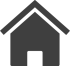 hiša
خانه
okno
پنجره
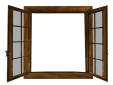 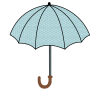 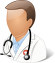 dežnik
چتر
zdravnik
دکتر
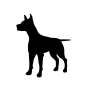 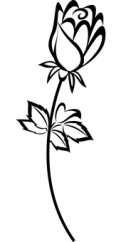 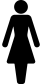 pes
سگ
roža
گل
ženska 
زن
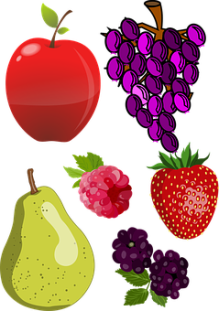 sadje
میوه
KONČNICAپسوند
Samostalniki imajo osnovo in končnico. Osnova nosi predmetni pomen, končnica pa kaže na spol, število in sklon.
اسم ها پایه و پسوند دارند.پایه موضوع را نشان می دهدوپسوند جنسیت تعدادوکیس یا حالت را می گوید. 
                                     H  I  Š  A


Primerjajmo končnice samostalnikov: hiša, dežnik, okno in sadje.
مقایسه پسوندهای اسم ها:

HIŠ-A         OKN-O            SADJ-E         DEŽNIK-/

Ugotovimo lahko, da se samostalniki končajo z različnimi končnicami. 
متوجه می شویم که اسم ها می توانند با پسوندهای مختلفی بیایند.
KONČNICA
پسوند
OSNOVA
پایه
SPOLجنسیت
Iz končnice lahko načeloma ugotovimo spol samostalnika.
از پسوندها می توانیم در اکثر اوقات جنسیت را اسم پیدا کنیم.

      HIŠA             OKNO, SADJE                DEŽNIK
Večina  samostalnikov, ki se (v slovarski obliki) konča na -A, je ženskega spola.
بیشتر اسم ها (در واژه نامه)که با حرفA در آخر کلمه می آیند را جنس مونث می گویند.
Večina  samostalnikov, ki se (v slovarski obliki) konča na -O ali -E, je srednjega spola.
بیشتر اسم ها (در واژه نامه)که با O یا E در آخر کلمه می آیند را جنس خنثی می گویند.
Večina  samostalnikov, ki se (v slovarski obliki) ne konča na -A, -O ali -E, je moškega spola.
بیشتر اسم ها (در واژه نامه)که با O یا A و E در آخر کلمه نمی آیند را جنس مذکر می گویند.
V slovničnih preglednicah se končnica pri moškem spolu zapisuje z -Ø ali -/.
در زبان اسلوونییایی پسوند در جنس مذکر به این صورت -/ یا -/ نوشته می شوند.
Slovarواژه نامه
Spol samostalnika v slovenščini ni predvidljiv, zato si lahko pomagamo s slovarjem.
جنسیت در زبان اسلوونییایی قابل دیدن نیست برای همین می توانیم از واژه نامه (فرهنگ لغت)کمک بگیریم.
Poglejmo si dva primera slovarjev, ki sta prosto dostopna na spletu:
نگاه می کنیم به دو نمونه از واژه نامه هایی که بیشتر در اینترنت به صورت رایگان قابل دسترسی است. 
PONS (https://sl.pons.com/prevod)  in 
SSKJ (http://bos.zrc-sazu.si/sskj.html).
SSKJ je enojezični slovar, ki je za začetno učenje slovenščine prezahteven.
SSKJ واژه نامه یک زبانه است که برای افرادی که به تازگی شروع به یاد گرفتن زبان اسلوونییایی کردند بیشتر مورد استفاده می با شد.
V slovarjih poiščimo besede: hiša, dežnik in okno.در واژه نامه کلمات را جستجو می کنیم:
SSKJ
híša  -e ž (í) 
dežník  -a [dǝž] m
ôkno  -a s, mn. tudi ókna (ó)
PONS
híš|a <-e, -i, -e>  SAMOST  ž
dežník <-a, -a, -i>  SAMOST  m
ôkn|o <-a, -i, -a> SAMOST n
Vidimo lahko, da slovarja zapisujeta spol na različna mesta. 
می بینیم که واژه نامه می تواند جنسیت های مختلفی را بنویسد.
Moški spol je označen s črko m.
جنس مذکر با حرف m مشخص شده است.
Ženski spol je označen s črko ž.
جنس مونث با حرف  ž مشخص شده است.
Srednji spol je označen s črko s ali n.
جنس خنثی با حرف s یا n مشخص شده است.
Večini samostalnikov lahko pravilno določimo spol, če sledimo prej omenjenemu pravilu (samostalniki s končnico -a so ženskega spola, samostalniki s končnico -o ali -e so srednjega spola, drugi samostalniki so moškega spola).
اگر از قوانین پیروی کنیم جنسیت بیشتر اسم ها را می توانیم به درستی تشخیص دهیم.(اسم هایی که با پسوند a در آخر واژه می آیند را جنس مونث , اسم ها یی را که با پسوند o  یا e در آخر واژه می آیند را جنس خنثی,بقیه اسم ها جنس مذکر هستند.

Zdaj pa poglejmo besede avto, oče in luč. Iz pravila, ki ga poznamo, lahko sklepamo, da sta avto in oče srednjega spola, luč pa moškega spola. Preverimo v slovarju. 
الان به واژه های avto, oče,luč نگاه می کنیم.طبق قانون که ما می شناسیم می توانیم بگوییم که واژه avtoوoceجنس خنثی و luč جنس مذکر می با شند.در واژه نامه چک می کنیم.
SSKJ
ávto  -a m (ȃ) 
ôče -éta m
lúč  -i in -í ž (ú; ū)
PONS
ávt|o <-a, -a, -i> SAMOST m
ôče <očéta, očéta, očétje> SAMOST m
lúč <lúči, lučí, lučí> SAMOST ž
Vidimo, da sta avto in oče moškega spola, luč pa ženskega spola.
می بینیم که دو واژه avto, oče جنس مذکرهستند و واژه luč جنس مونث می باشد.
Zaključimo lahko, da spol samostalnika ni predvidljiv, kar pomeni, da se ga moramo naučiti skupaj z besedo.
می توانیم نتیجه گیری کنیم که , جنسیت اسم قابل پیش بینی نیست ,یعنی اینکه ما باید آن را همراه با واژه یاد بگیریم. 

Tako kot avto so moškega spola tudi: radio, kino, evro.
پس همانند avto که جنس مذکر است همچنین :radio,kino,evro
KDO, KAJچه کسی ,  چی
Primerjajmo besedi: mama in hiša.
واژه ها را مقایسه کنید: mama و hisa
Obe besedi sta ženskega spola. Razlika je, da je mama človek, hiša pa stvar/predmet.
هر دو واژه جنس مونث هستند.تفاوت در این است که mamaانسان , hiša اشیاء می باشد.
خانهhiša

 اشیاءPREDMET
مادرmama

ČLOVEK انسان
Po predmetu, živali, rastlini, kraju in pojmu se vprašamo:
برای اشیاء , حیوانات , گیاهان , محل ومفهوم می پرسیم:
 چیKAJ.
Po osebi se vprašamo:
برای شخص می پرسیم:
 چه کسیKDO.
Oseba je lahko izražena s samostalnikom (ženska, zdravnik) ali z zaimkom (jaz, ti, on, ona). Glej str. 20.
شخص می تواند با اسم بیان شود (ženska, zdravnik) یا با ضمایر فاعلی ( jaz , ti , on , ona ). به صفحه شماره 20 نگاه کنید.
ŠTEVILO SAMOSTALNIKAانواع اسم
Slovenščina pozna tri števila. 
زبان اسلوونییایی سه اسم می شناسد.
Ednina (E, ED.) zaznamuje eno osebo/stvar. 
مفرد (E , ED): که یک شخص / یک چیز را نشان می دهد.
Dvojina (D, DV.) zaznamuje dve osebi/stvari.
دو گانه(دو نفر)(D, DV): که دو شخص/ دو چیز را نشان می دهد.
Množina (M, MN.) zaznamuje tri ali več oseb/stvari. 
جمع (M, MN): که سه شخص یا اشخاص / چیزها را نشان می دهد.
Če spreminjamo število, se spreminja končnica.
اگر تعداد را تغییر دهیم , پسوند و آخر واژه هم تغییر می کند.
Nekateri samostalniki imajo:
برخی اسم ها دارند:
samo ednino (sadje, čas, vreme) ali 
فقط اسم مفرد(sadje, čas, vreme)یا
samo množino (hlače, očala, možgani). 
فقط اسم جمع (hlače, očala, možgani)
Tisti samostalniki, ki imajo samo množinsko obliko, imajo v slovarju to zapisano z mn. ali pl.
اسم هایی  که حالت جمع دارند, در واژه نامه آن ها را با mn یا pl می نویسند.
PONS:  očál|a SAMOST n pl
SSKJ:  očála  očál s mn.
POSEBNOSTI SAMOSTALNIKOV MOŠKEGA SPOLAویژگی های اسم ها با جنسیت مذکر
Nekaterim samostalnikom moškega spola se pri spreminjanju končnice (npr. ko besedo postavimo v dvojino ali množino) podaljša osnova:
در برخی از اسم ها با جنسیت مذکر همراه با تغییر پسوند به اصل واژه هم اضافه می شود.(به عنوان نمونه: زمانی که واژه به صورت دو نفره و جمع می آید.)
s črko -j- (en frizer, dva frizerja)
با حرف  j (en frizer,dva frizerja)
     Enako velja tudi za besede taksi, kuli, kuhar, profesor …
همچنین برای واژه taksi , kuli, kuhar, profesor…. 
s črko -t- (en oče, dva očeta) 
با حرف t (en oče , dva očeta)
     Enako velja tudi za moška imena, ki se končajo na -e: France, Tone, Anže …
همچنین برای نام مردها که با پسوند e می آیند اعمال می شود:(France,Tone,Anže ……)
Samostalniki moškega spola, ki imajo v zadnjem zlogu nenaglašeni e, pri spreminjanju končnice ta e izgubijo.
اسم ها با جنسیت مذکر,که در آخرین هجا حرف بدون صدا e دارند,هنگام تغییر پسوند e از بین می رود.
Primeri:       en zvezek, dva zvezka
                en Peter, dva Petra
                en meter, dva metra
POSEBNOSTI SAMOSTALNIKOV SREDNJEGA SPOLAویژگی های اسم ها با جنسیت خنثی
Nekaterim samostalnikom srednjega spola se pri spreminjanju končnice (npr. ko besedo postavimo v dvojino ali množino) podaljša osnova:
در برخی ار اسم ها با جنسیت خنثی همراه با تغییر پسوند به اصل واژه هم اضافه می شود(  زمانی که واژه به صورت دو نفره و جمع می آید):
z -es- (eno kolo, dve kolesi)
     Enako velja tudi za besede drevo, telo…
همچنین برای واژه های drevo , telo ….. از همین قانون استفاده می شود. 
z -n-(eno ime, dve imeni) 
     Enako velja tudi za besedo vreme.
همچنین برای واژه vreme از همین قانون استفاده می شود.
OSEBNI ZAIMKI
ضمایر فاعلی(شخصی)
Ženske oblike v dvojini: MIDVE/MEDVE, VIDVE/VEDVE, ONIDVE
جنس مونث در حالت دو نفره (دو گانه)به این شکل می باشد:
** Ženske oblike v množini: ME, VE, ONE
**  جنس مونث در حالت جمع به این شکل می باشد:
PRIDEVNIKصفت
Pridevnik je beseda, ki opisuje samostalnik.
صفت واژه ایست که اسم را توصیف می کند. 

Če z besedo opisujemo samostalnik moškega spola, pridevnik uporabimo v slovarski obliki (velik blok).
اگر یک واژه با جنسیت مذکر را توصیف کنیم,از صفت در واژه نامه استفاده می کنیم.(velik blok )
 Če opisujemo samostalnik ženskega ali srednjega spola, pridevniku dodamo končnico za ženski ali srednji spol (velika hiša, veliko mesto/veliko stanovanje). 
اگر اسم با جنسیت مونث یا جنسیت خنثی را تو صیف کنیم,به انتهای صفت پسوند جنسیت مونث و جنسیت خنثی را اضافه می کنیم.(velika hiša , veliko mesto/ veliko stanovanje)
Končnico pridevnika spremenimo, tudi ko spremenimo število samostalnika.
حتی هنگام تغییر در تعداد اسم ها  , پسوند صفت هم تغییر می کند.
KAKŠEN, KATERI, ČIGAVچطور, کدام یک , مال چه کسی
Po pridevniku se vprašamo: kakšen, kateri, čigav. 
با توجه به صفت می پرسیم: چطور, کدام یک , مال چه کسی

Z vprašalnico KAKŠEN se vprašamo po
pridevniku, ki opisuje lastnost (velik, lep, bel).
با پرسیدن بوسیله واژه kakšen ویژگی های صفت را توصیف می کنیم.(بزرگ ,زیبا ,سفید)
Z vprašalnico KATERI se vprašamo po pridevniku, 
ki govori o vrsti (slovenski).
با پرسیدن بوسیله واژه kateri نوع و گونه صفت را توصیف می کنیم.(اسلوونییایی)
Z vprašalnico ČIGAV se vprašamo po pridevniku, ki govori o svojini (moj, tvoj).
با پرسیدن بوسیله واژه  čigav  درباره مالکیت صفت می پرسیم و از مالکیت صحبت می کنیم.(مال من , مال تو)
Tako kot vsi pridevniki se tudi vprašalnice kakšen, kateri in čigav spreminjajo glede na samostalnik, na katerega se navezujejo.
درست همانند تمام صفت ها همینطور واژه های پرسشی kakšen, kateri و čigav با توجه به اسم تغییر می کند.
Kakšen blok?
 Kakšna hiša?
 Kakšno mesto?/Kakšno stanovanje?
Kateri blok?
 Katera hiša?
 Katero mesto?/Katero stanovanje?
Čigav blok?
 Čigava hiša?
 Čigavo mesto?/Čigavo stanovanje?
IZRAŽANJE SVOJINE
بیان مالکیت
ČIGAV?
مال چه کسی؟
Svojino lahko izražamo:  مالکیت را می توان بیان کرد:    
• s svojilnim zaimkom aliبا ضمایر ملکی                
• s svojilnim pridevnikom.    با ضمایر صفتی
Primeri:مثال:           

To je moj brat. این برادر من است.   
Moja hiša je majhna.
خانۀ من کوچک است.
Moje kolo je staro.
دوچرخۀ من قدیمی است.
Peter je tvoj sosed.
پیتر همسایۀ تو است.
A je to vaš telefon?
آیا این تلفن مال تو است؟
Njegova sestra je prijazna.
خواهر او مهربان است.
Njeno stanovanje je novo.
آپارتمان او جدید است.
SVOJILNI ZAIMEK
ضمایر ملکی
SVOJILNI PRIDEVNIK صفت ملکی
ČIGAV?
مال چه کسی؟
Svojilni pridevnik tvorimo s končnico -OV ali -IN.
صفت ملکی را می توانیم با پسوند OV  یا IN   درست کنیم .
• Samostalniku, ki označuje žensko, dodamo -IN.
به اسم هایی که از جنس مؤنث هستند IN اضافه می کنیم.
     sestra  sestrinخواهر        مال خواهر       
     soseda  sosedinهمسایه       مال همسایه   
     Ana  Aninآنا               مال آنا                
     Vesna  Vesninوسنا           مال وسنا
• Samostalniku, ki označuje moškega, dodamo -OV.
به اسم هایی که از جنس مذکر هستند OV اضافه می کنیم.
     brat  bratov برادر                 مال برادر     
     sosed  sosedov   همسایه           مال همسایه
     Janez  Janezov یانز              مال یانز      
     Rok  Rokov رک              مال رک
Primeri:مثال:                          
To je bratov telefon.
این تلفن مال برادر است.
Bratova hiša je nova.
خانۀ برادر جدید است.
To je bratovo kolo.
این دوچرخه مال برادر است.
Sestrin sin je star 5 let.
پسر خواهر 5ساله است.
To je sestrina jakna.
این کاپشن مال خواهر است.
Sestrino stanovanje ni novo. 
آپارتمان خواهر جدید نیست.
PRAVILO -o  -e-o  -eقانون
Za črkami C, Č, Ž, Š, J se končnica -O spremeni v -E.
برای حروف C, Č, Ž, Š,  پسوند –O به v –E تغییر می کند.
Primer: MOJE KOLOمثال: دوچرخه من                                       

Samostalnik kolo je srednjega spola, zato moramo zaimku MOJ dodati končnico -o. Ker pa se zaimek MOJ konča s črko j, se končnica -o spremeni v -e.
     Enako tudi pri: TVOJ (tvoje kolo), NAŠ (naše kolo), VAŠ (vaše kolo).
واژه دوچرخه جنس خنثی می باشد ,به خاطر همین باید به ضمیر MOJ پسوند –o را اضافه کنیم. به خاطر اینکه ضمیر MOJ حرف آخرش j است پس پسوند O به v -eتغییر پیدا می کند.همچنین برای :TVOJ (tvoje kolo), NAŠ (naše kolo), VAŠ (vaše kolo).
Isto pravilo velja, ko tvorimo svojilni pridevnik s končnico -OV (bratov, Rokov). Če se samostalnik konča na C, Č, Ž, Š ali J, namesto -OV pripnemo -EV.
     Primer: Andrej  Andrejev, mož  možev
زمانی که صفت ملکی با پسوند -OV  می آید همین قانون اعمال می شود.اگر اسم با حروف C, Č, Ž, Š  یا J در آخر واژه بیاید به جای –OV EV می کیرد.
GLAGOL فعل
Glagol je beseda, s katero povemo, 
kaj se dogaja in kaj kdo dela.
فعل یک کلمه است که با آن می گوییم ,چه اتفاقی می افتد و چه کسی چه کاری را انجام می دهد.



     JESTI                      BRATI                  POSLUŠATI                GLEDATI                          TEČI
دویدن                       نگاه کردن                 گوش دادن                  خواندن                    خوردن    

Osnovna oblika glagola (nedoločnik ali infinitiv) se konča na -TI ali -ČI. Ta oblika je zapisana v slovarju. 
شکل اولیۀ فعل (مصدر) که پایان آنها با TI یا -ČI می باشد. به این شکل در واژه نامه نوشته شده است.
Na primer: biti, jesti, brati, poslušati, gledati, teči …
به عنوان مثال: بودن، خوردن، خواندن، گوش کردن، تماشا کردن، دویدن
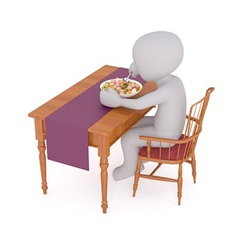 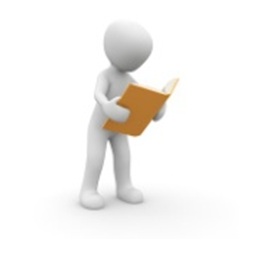 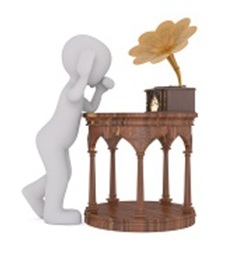 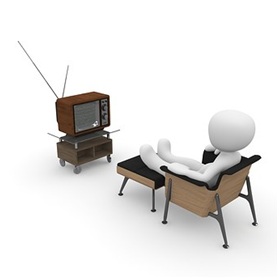 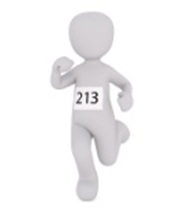 GLAGOL BITIفعل بودن
Z glagolom biti izražamo:
با فعل بودن می گوییم:
obstajanje (Jaz sem Ana.), 
موجودیت ( من آنا هستم)
stanje (Bolan sem.) ali 
شرایط ( مریض هستم)
nahajanje (Sem v centru.).
محل سکونت ( در مرکز شهر هستم)
SPREGANJE GLAGOLA BITIحالت های فعل بودن
POZITIVNA OBLIKAحالت مثبت
NEGATIVNA  OBLIKA 
حالت منفی
SPREGANJE DRUGIH GLAGOLOVحالت های دیگر افعال
V sedanjiku pripenjamo glagolu različne končnice, in sicer glede na osebo (jaz, ti, on …). 
در زمان حال حاضر فعل را با توجه به شخص ( من , تو, او……)به پسوندهای مختلفی ضمیمه می کنیم.










Jaz gledam.                                                Jaz berem.                                      
Ti gledaš.                                                    Ti bereš. 
On/ona gleda.                                           On/ona bere.
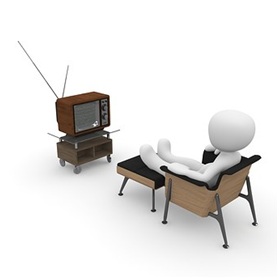 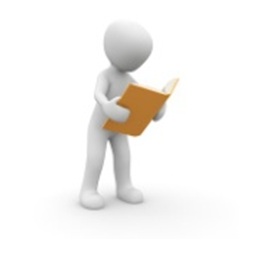 PRAVILNI IN NEPRAVILNI GLAGOLIافعال با قاعده و بی قاعده
Glagoli so pravilni in nepravilni.فعل ها با قاعده و بی قاعده هستند .                                             

Če je glagol pravilen, osnovni obliki odvzamemo -TI (-ČI) in pripnemo ustrezno končnico. 
اگر فعل با قاعده است ,شکل پایه از -TI (-ČI)  گرفته شده است و به پسوند به صورت مناسب متصل می شود.
    Primer: DELATI   jaz DELAM, ti DELAŠ, on DELA
مثال: 
Če je glagol nepravilen, osnovni obliki odvzamemo -TI (-ČI) in pripnemo ustrezno končnico, vendar se osnova spremeni.
اگر فعل بی قاعده است ,شکل پایه از (-ČI) Ti گرفته شده است و به پسوند (آخر) به صورت مناسب متصل می شود اما تغییر می کند.
    Primer: BRATI  jaz BEREM, ti BEREŠ, on BERE
مثال:
Smiselno se je učiti nedoločniško obliko in obliko za jaz hkrati, saj drugače ne moremo
vedeti, ali je glagol pravilen ali ne. Nedoločniško obliko moramo znati za tvorbo preteklika,
prihodnjika, pogojnika, uporabljamo pa ga tudi ob naklonskih glagolih (Moram delati.); glej 
str.  39.
معقول است که شکل نامعین را هم زمان یاد بگیرید، چون در غیر این صورت نمی توانیم بدانیم، که آیا فعل با قاعده است یا خیر. ما باید شکل ها و فعل های نامعین را بشناسیم و بدانیم که برای گذشته، آینده، شرایط، و از آن برای جهت دادن به فعل استفاده کنیم( Moram delati) نگاه کنید به صفحۀ 39
NEKAJ PRAVILNIH IN NEPRAVILNIH GLAGOLOVبرخی از افعال بی قاعده و با قاعده
Nekateri glagoli imajo končnico za vi -STE (za vidva in onadva pa -STA).
برخی از فعل ها پسوند نهایی دارند برای شما – هستید استفاده می شود.
(برای شما دو نفر و آن دو نفر از هستند استفاده می شوند)

Nekateri od teh glagolov so:
برخی از این افعال هستند:
خوردن – شما می خورید.
رفتن – شما می روید.
دانستن – شما می دانید.
JESTI  vi jeste 
ITI  vi greste
VEDETI  vi veste



Poglejmo na primeru glagola ITI:
به مثال نگاه می کنیم به فعل رفتن:
ZANIKANJE منفی کردن
Glagol zanikamo z besedo NE: ne delam, ne govorim.
برای منفی کردن فعل از واژه NE استفاده میکنیم:
Slovenščina ima 3 glagole, ki imajo nepravilno negativno obliko:
زبان اسلوونییایی 3 فعل دارد ,که به صورت بی قاعده منفی می شوند:
حالت منفی:
BITI (sem – nisem)
بودن( هستم – نیستم )
IMETI (imam – nimam)
داشتن(دارم – ندارم )
HOTETI (hočem – nočem)
خواستن( می خواهم – نمی خواهم )
BESEDNI REDترتیب واژه ها
V slovenščini velja pravilo, katere besede stojijo na 2. mestu v stavku. Med temi besedami je tudi beseda SE, na primer pri glagolih učiti se in pogovarjati se.
در زبان اسلوونییایی قانونی هست , که در آن واژه ها در جایگاه دوم در جمله قرار می گیرند. به طور مثال در افعال یاد گرفتن و صحبت کردن.
Poglejmo, kako lahko spreminjamo besedni red, pri čemer beseda SE ostane na 2. mestu v stavku.
نگاه کنیم ,چطور ترتیب واژه ها می تواند تغییرکند و در کجا واژه SE در جایگاه دوم جمله قرار می گیرد.




V določenih frazah je to pravilo prekršeno, npr: Se vidimo! in Se slišimo!
در برخی ار عبارات خاص این قانون نقض می شود, مانند : Se vidimo! in Se slišimo!
RABA NEDOLOČNIKA (-TI/-ČI)استفاده از مصدر(-TI/-ČI)
Ob modalnih glagolih, kot sta MORATI in ŽELETI, uporabljamo nedoločnik (obliko glagola, ki je zapisana v slovarju).
ازاین حالت از فعل های خواستن و باید هستند که از مصدر استفاده می کنیم.
(شکل فعل ها که در واژه نامه نوشته شده است)
Primeri:
مثال:
Moram kupiti telefon.
باید تلفن بخرم.
A moraš iti na pošto?
آیا باید به پست بروی؟
On mora jesti zdravo hrano.
او باید خوراک سالم بخورد.
Želim iti na koncert.
می خواهم به کنسرت بروم.
Želite kupiti ta pulover?
می خواهید آن ژاکت را بخرید.
Ana želi govoriti slovensko.
آنا می خواهد اسلوونییایی صحبت کند.
SKLONIکیس ها
Če se spremeni sklon (na to vpliva glagol ali predlog), se spremeni končnica samostalnika (in pridevnika). 
اگر کیس تغییر کند (در فعل و گزاره تاثیر می گذارد)همچنین پسوند اسم و صفت تغییر می کند.

1. sklon: To je mama.
2. sklon: Ne vidim mame.
3. sklon: Telefoniram mami. 
4. sklon: Vidim mamo.
5. sklon: Živim pri mami.
6. sklon: Pogovarjam se z mamo.
Slovenščina ima 6 sklonov:
زبان اسلوونییایی 6 کیس دارد:

1. sklon (imenovalnik/nominativ)
2. sklon (rodilnik/genitiv)
3. sklon (dajalnik/dativ)
4. sklon (tožilnik/akuzativ)
5. sklon (mestnik/lokativ)
6. sklon (orodnik/instrumental)
1. SKLONکیس 1
Samostalnik v 1. sklonu je osnovna oblika besede in je zapisana v slovarju. 
اسم در کیس 1 به شکل اصلی واژه است که در واژه نامه نوشته شده است.

Prvi sklon uporabljamo na primer:
از کیس اول استفاده می کنیم به طور مثال:
ob glagolu biti (To je Slovenija. Jaz sem iz Slovenije. Ana ni zdravnica. Všeč mi je čaj.)
از فعل بودن( این اسلوونی است. من از اسلوونی هستم. آنا دکتر نیست. من چای دوست دارم)
ob drugih glagolih, kadar želimo povedati, kdo nekaj dela (Jaz berem. Mama kuha. Moji prijatelji grejo na koncert.).
در فعل های دیگر زمانی که می خواهیم بگوییم کسی کاری می کند.( من می خوانم. مادر می پزد. دوستان من به کنسرت می روند)


Vprašamo se: KDO ali KAJ.
میپرسیم : چه کسی و چی.
KDO?
چه کسی؟
KAJ?
چی؟
1. SKLON – KONČNICEکیس 1 - پسوند
Primeri:

Kdo je to? – To je Peter.
Kdo je bolan? – Moj prijatelj je bolan.
Kdo razume slovensko? – Moja soseda razume slovensko.
Kdo posluša radio? – Gospod Novak posluša radio.
Kaj je to? - To je čaj. 
Kaj ti je všeč? – Všeč mi je čokolada.
Kaj ti ni všeč? – Ni mi všeč čaj.
Peter je zdravnik.
Ljubljana je lepo mesto.
Ana je že doma.
Peter ni več študent.
Moj prijatelj je še vedno bolan.
Danes je lep dan.
Danes je nedelja.
Kava stane 1 €.